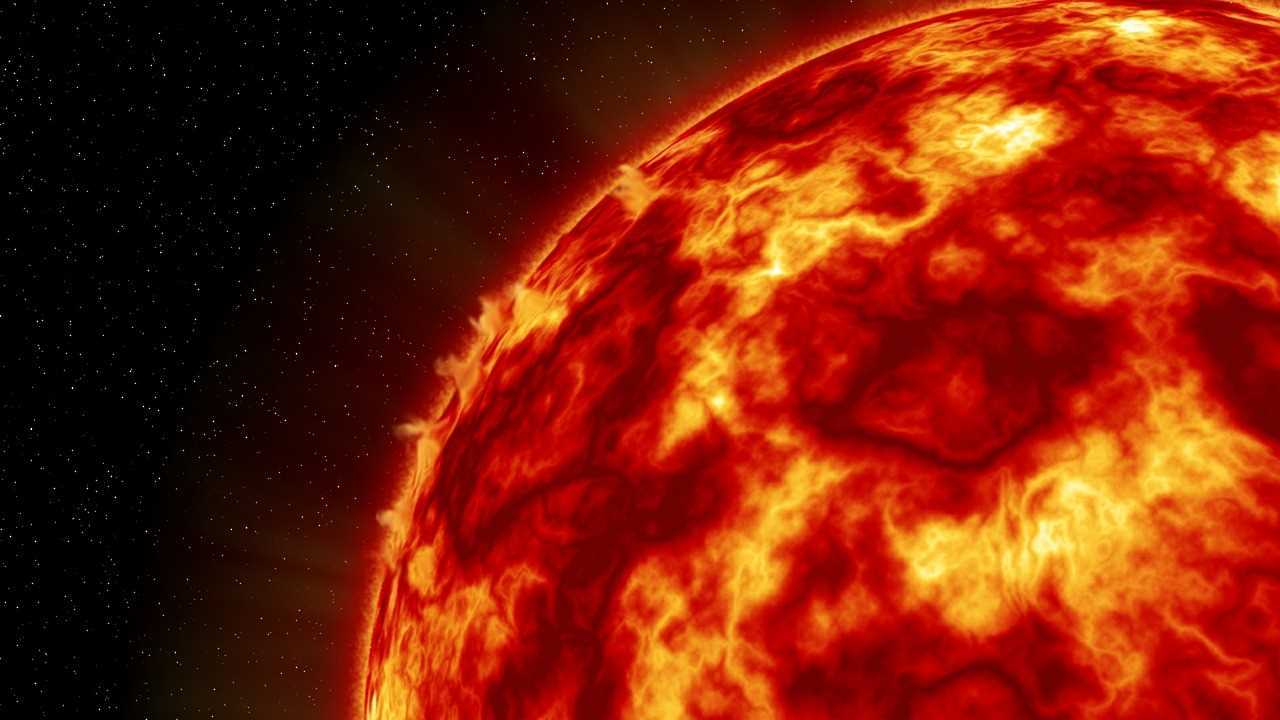 تم : منظومه شمسی
قالب پاورپوینت کهکشان و نجوم
اینجا جایی است که ارائه شما شروع می شود
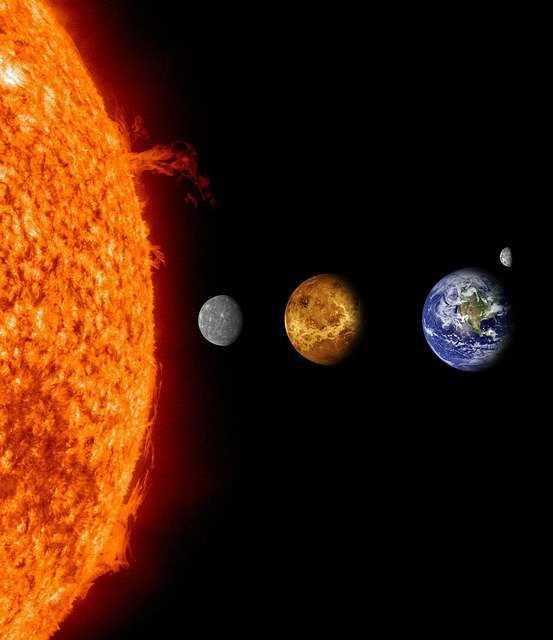 سبک دستور کار
01
02
03
04
فهرست
فهرست
فهرست
فهرست
ارائه پاورپوینت مدرنی را دریافت کنید که به زیبایی طراحی شده است. من امیدوارم و معتقدم که این الگو وقت شما را خواهد داشت.
ارائه پاورپوینت مدرنی را دریافت کنید که به زیبایی طراحی شده است. من امیدوارم و معتقدم که این الگو وقت شما را خواهد داشت.
ارائه پاورپوینت مدرنی را دریافت کنید که به زیبایی طراحی شده است. من امیدوارم و معتقدم که این الگو وقت شما را خواهد داشت.
ارائه پاورپوینت مدرنی را دریافت کنید که به زیبایی طراحی شده است. من امیدوارم و معتقدم که این الگو وقت شما را خواهد داشت.
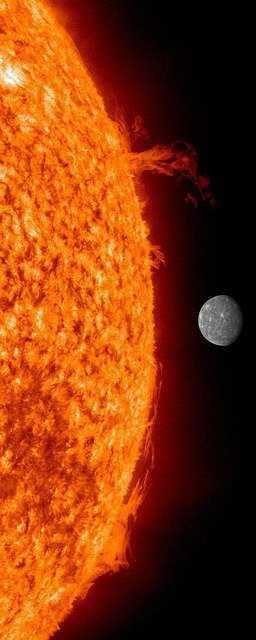 سبک اینفوگرافیک
2018
2020
2022
ارائه پاورپوینت مدرنی را دریافت کنید که به زیبایی طراحی شده است.
ارائه پاورپوینت مدرنی را دریافت کنید که به زیبایی طراحی شده است.
ارائه پاورپوینت مدرنی را دریافت کنید که به زیبایی طراحی شده است.
2017
2019
2021
ارائه پاورپوینت مدرنی را دریافت کنید که به زیبایی طراحی شده است.
ارائه پاورپوینت مدرنی را دریافت کنید که به زیبایی طراحی شده است.
ارائه پاورپوینت مدرنی را دریافت کنید که به زیبایی طراحی شده است.
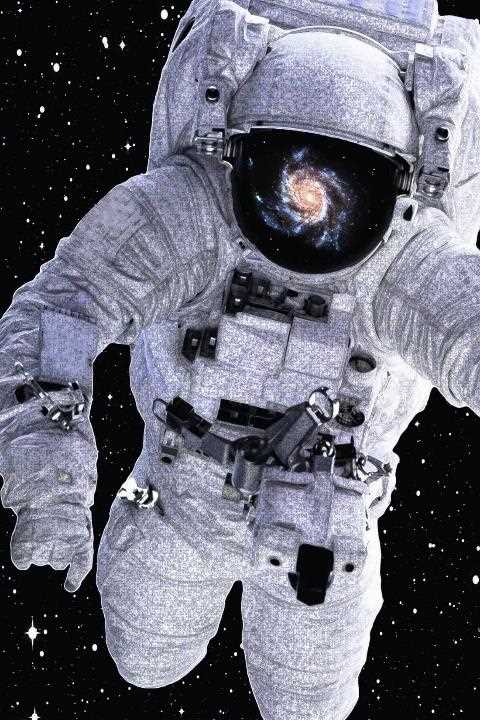 سبک اینفوگرافیک
ماموریت
ماموریت
ماموریت
ماموریت
ارائه پاورپوینت مدرنی را دریافت کنید که به زیبایی طراحی شده است.
پاورپوینت مدرن
پاورپوینت مدرن
پاورپوینت مدرن
پاورپوینت مدرن
شما به سادگی می توانید مخاطبان خود را تحت تاثیر قرار دهید و به ارائه های خود جذابیت و زیبایی بی نظیری اضافه کنید. آسان برای تغییر رنگ، عکس و متن. من امیدوارم و معتقدم که این الگو زمان، پول و اعتبار شما را جلب کند. آسان برای تغییر رنگ، عکس و متن.
متن شما در اینجا
ارائه پاورپوینت مدرنی را دریافت کنید که به زیبایی طراحی شده است. آسان برای تغییر رنگ، عکس و متن. شما به سادگی می توانید مخاطبان خود را تحت تاثیر قرار دهید و به ارائه های خود جذابیت و زیبایی بی نظیری اضافه کنید.
Your Text Here
5,000
34%
8,000
2019
درج کنید
فهرست
درج کنید
فهرست
درج کنید
فهرست
درج کنید
فهرست
متن شما در اینجا
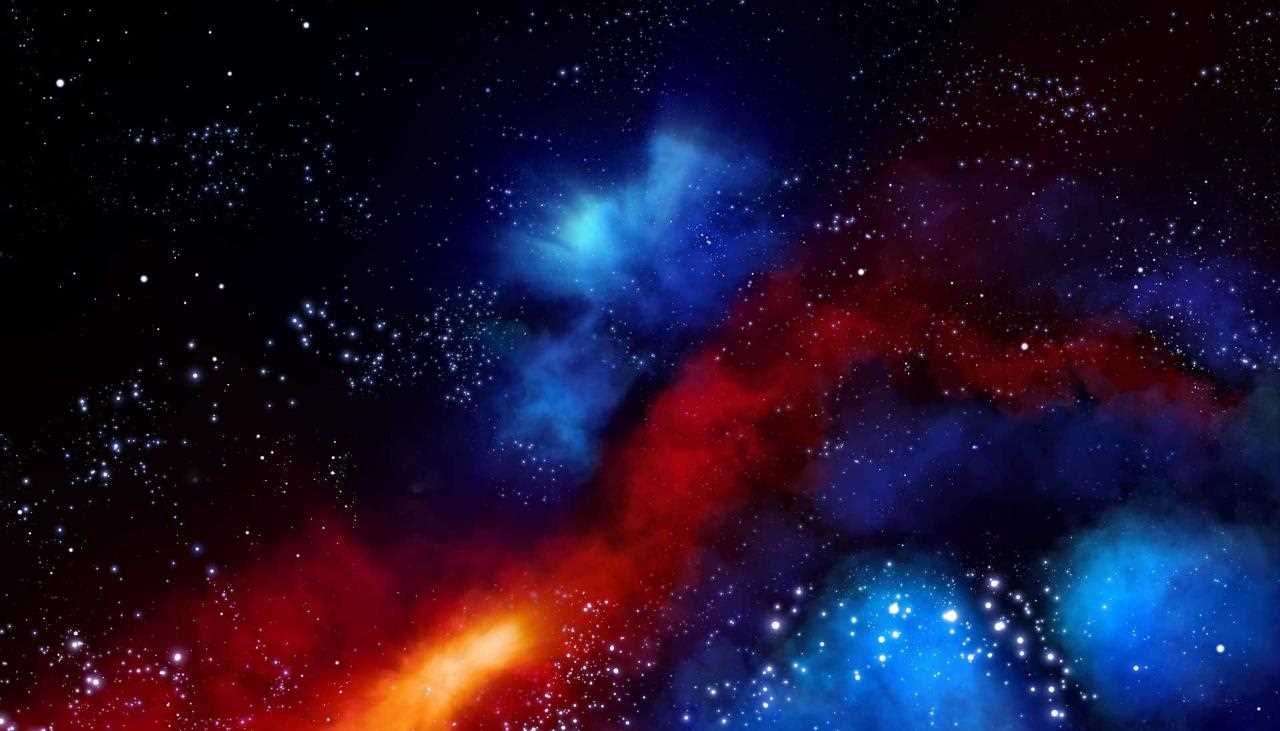 سیارات سیستم خورشیدی ما
تعداد سیارات در کهکشان ما بیشتر از ستارگان است. تعداد فعلی در حال گردش به دور ستاره ما: هشت.
سیارات صخره‌ای درونی عبارتند از عطارد، زهره، زمین و مریخ. سیارات بیرونی غول‌های گازی مشتری و زحل و غول‌های یخی اورانوس و نپتون هستند.
فراتر از نپتون، دسته جدیدی از جهان های کوچکتر به نام سیارات کوتوله سلطنت می کنند، از جمله پلوتون مورد علاقه دیرینه. هزاران سیاره دیگر فراتر از منظومه شمسی ما کشف شده است. دانشمندان آنها را سیارات فراخورشیدی می نامند (exo به معنای "از بیرون" است.)
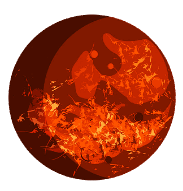 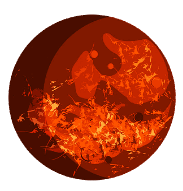 الگوی نمودار میله ای ppt
نمودار میله ای 1
نمودار میله ای 2
نمودار میله ای 3
01
02
03
این اسلاید یک اسلاید قابل ویرایش با تمام نیازهای شماست.
این اسلاید یک اسلاید قابل ویرایش با تمام نیازهای شماست.
این اسلاید یک اسلاید قابل ویرایش با تمام نیازهای شماست.
سیارات منظومه
مریخ
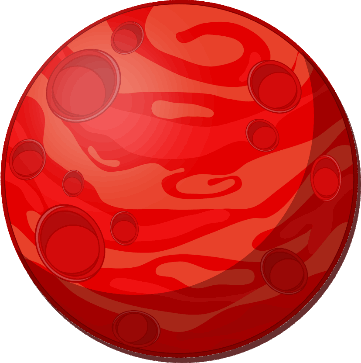 مریخ چهارمین سیاره از خورشید است – دنیایی غبارآلود، سرد و بیابانی با جوی بسیار نازک. مریخ همچنین سیاره ای پویا با فصول، کلاهک های یخی قطبی، دره ها، آتشفشان های خاموش و شواهدی است که نشان می دهد در گذشته حتی بیشتر فعال بوده است.
مریخ یکی از کاوش‌شده‌ترین اجرام در منظومه شمسی است و تنها سیاره‌ای است که مریخ نوردهایی را برای پرسه زدن در مناظر بیگانه فرستاده‌ایم. دو مریخ نورد ناسا و یک فرودگر در حال کاوش سطح مریخ هستند. یک ناوگان بین المللی متشکل از هشت مدارگرد در حال مطالعه سیاره سرخ از بالا هستند.
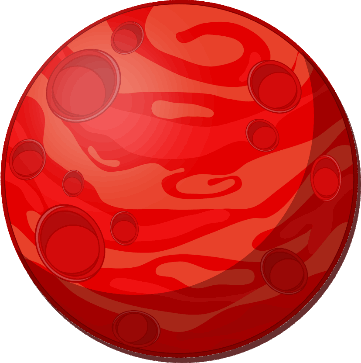 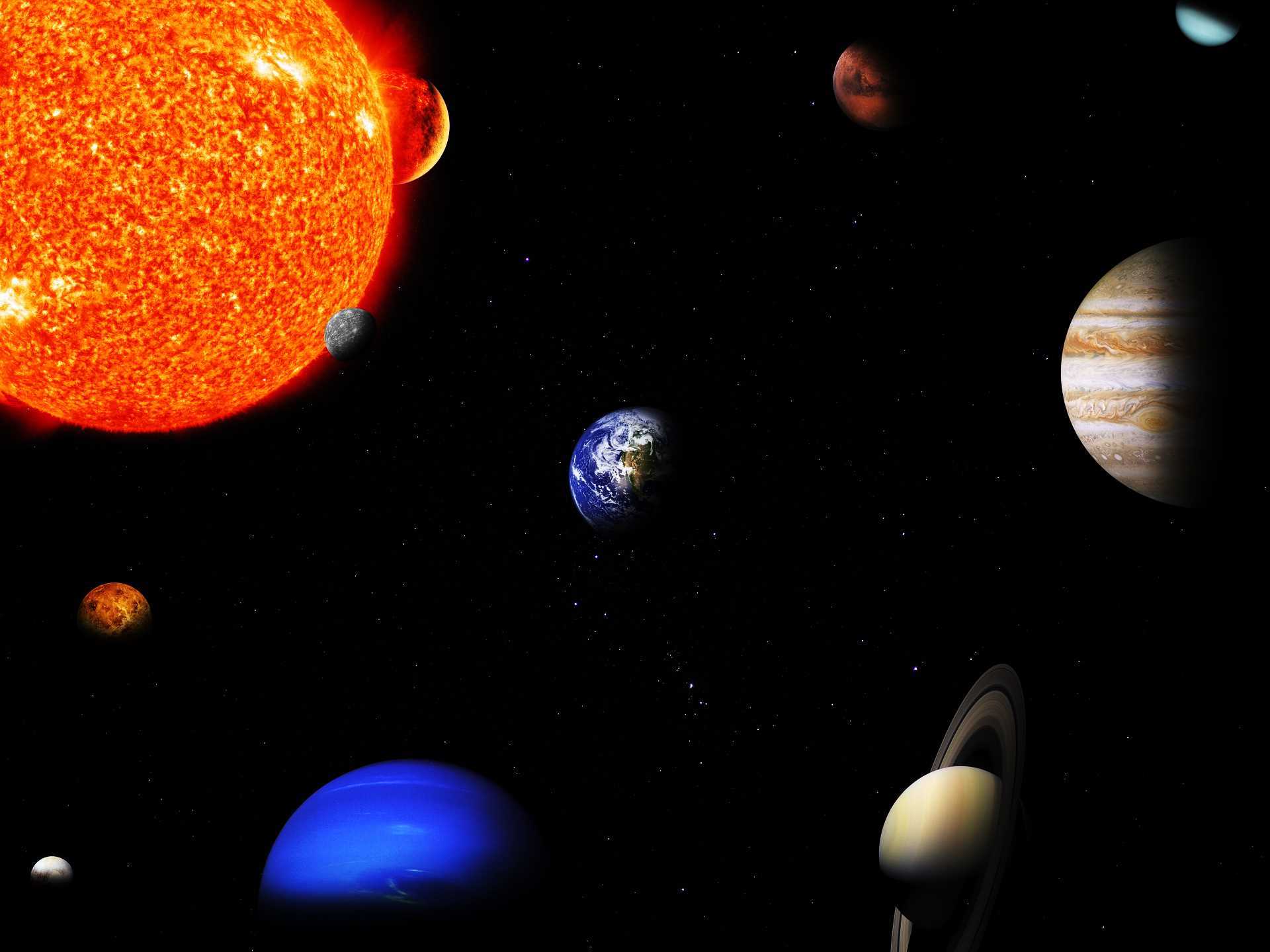 لورم اپیسوم
هویج،
محتوا در اینجا
محتوا در اینجا
محتوا در اینجا
لورم درد او دوست داشتنی است،
CU استفاده برای جلوگیری کامل از اقدام.
شما به سادگی می توانید مخاطبان خود را تحت تاثیر قرار دهید و به ارائه های خود جذابیت و زیبایی بی نظیری اضافه کنید.
شما به سادگی می توانید مخاطبان خود را تحت تاثیر قرار دهید و به ارائه های خود جذابیت و زیبایی بی نظیری اضافه کنید.
شما به سادگی می توانید مخاطبان خود را تحت تاثیر قرار دهید و به ارائه های خود جذابیت و زیبایی بی نظیری اضافه کنید.
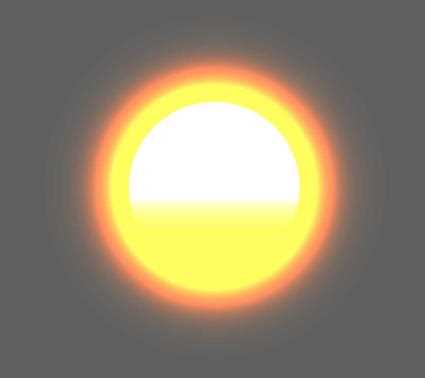 01
02
03
خورشیدی
سیستم – قالب
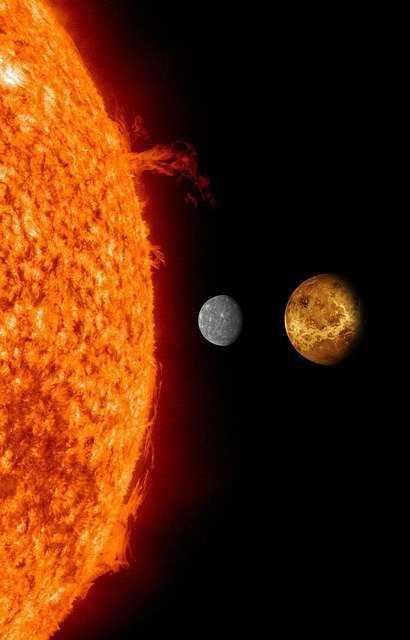 سیارات منظومه
ارائه پاورپوینت مدرنی را دریافت کنید که به زیبایی طراحی شده است. آسان برای تغییر رنگ، عکس و متن. شما به سادگی می توانید مخاطبان خود را تحت تاثیر قرار دهید و به ارائه های خود جذابیت و زیبایی بی نظیری اضافه کنید. ارائه پاورپوینت مدرنی را دریافت کنید که به زیبایی طراحی شده است.
ALLPPT Layout Clean Text Slide for your Presentation
شما به سادگی می توانید مخاطبان خود را تحت تاثیر قرار دهید و به ارائه های خود جذابیت و زیبایی بی نظیری اضافه کنید. آسان برای تغییر رنگ، عکس و متن. ارائه پاورپوینت مدرنی را دریافت کنید که به زیبایی طراحی شده است.
67%
43%
78%
55%
90%
78%
ارائه پاورپوینت مدرنی را دریافت کنید که به زیبایی طراحی شده است.
90%
ارائه پاورپوینت مدرنی را دریافت کنید که به زیبایی طراحی شده است.
ارائه پاورپوینت مدرنی را دریافت کنید که به زیبایی طراحی شده است. آسان برای تغییر رنگ، عکس و متن. شما به سادگی می توانید مخاطبان خود را تحت تاثیر قرار دهید و به ارائه های خود جذابیت و زیبایی بی نظیری اضافه کنید. ارائه پاورپوینت مدرنی را دریافت کنید که به زیبایی طراحی شده است.
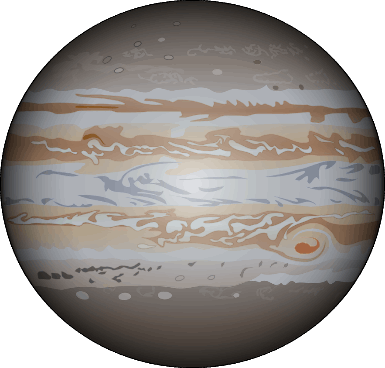 منابع
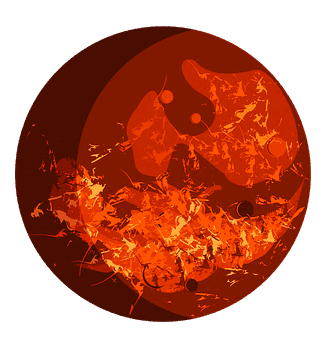 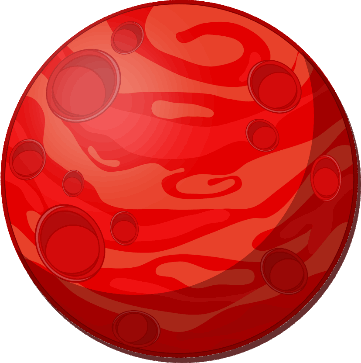 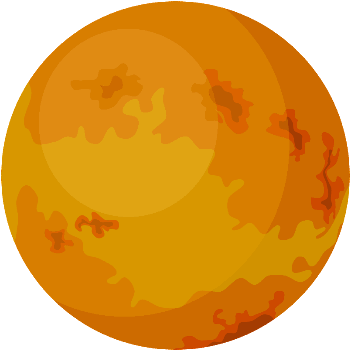